Kyberbezpečnost
Tomáš Plesník et al.
CSIRT-MU, 1. 12. 2021
1
CORE20 – Digitální svět - Kyberbezpečnost
[Speaker Notes: Pouze nový začátek k druhé lekci.]
Co nás dnes čeká?
Kyberhygiena
1. přednáška – 24. 11. 2021
„Těžko na cvičišti…“
Jak se bránit
Kybernetické útoky
2. přednáška – 1. 12. 2021
„Lehko na bojišti!“
Čemu se bránit
2
CORE20 – Digitální svět - Kyberbezpečnost
Kyberhygiena – opakování
Hesla​
 Zabezpečení zařízení​
 (Ne)bezpečí na síti​
 Bezpečnost e-mailové komunikace​
 Digitální identity
3
CORE20 – Digitální svět - Kyberbezpečnost
Kyberhygiena – opakování
Hesla – základní mechanismus autentizace
Frázová hesla – zapamatovatelná a jedinečná hesla (délka >= 3 slova, verše, říkanky)
Prolomení hesel – (sociální inženýrství, útoky hrubou silou, samotní uživatelé)
Správce hesel – bezpečný trezor chráněný „hlavním“ heslem​ (možnost generování hesel)
Vícefaktorová autentizace – pokročilejší vrstva ochrany proti prolomení, typicky 2FA
Biometrie – budoucnost vícefaktorové autentizace, problém zneužití, problém revokace
Překonané metody – hesla na papírcích, rotace + pamatování si hesel, speciální znaky
4
CORE20 – Digitální svět - Kyberbezpečnost
[Speaker Notes: Rekapitulace probíraných témat z minula + ToDo: doplnit doporučení pro každou z oblastí]
Kyberhygiena – opakování
Zabezpečení zařízení – vstupní branou do světa internetu 
Uzamykání obrazovky – snižuje riziko zneužití dat či (PIN, heslo, gesto, biometrika)
Náhledy notifikací – odhalují naše soukromí, kompromis nastavit pouze jména osob
Antivirové řešení – síto filtrující nebezpečí digitálního světa (SW, malware, síťový provoz)
Pravidelné aktualizace – poskytují vyšší bezpečnost SW i HW (oprava chyb, vylepšení)
Testované zálohy – ochrana před ztrátou, poškozením či zašifrováním dat (on-line řešení)
Co dělat při ztrátě – využití on-line služeb typu „Najdi moje zařízení“
5
CORE20 – Digitální svět - Kyberbezpečnost
[Speaker Notes: Rekapitulace probíraných témat z minula + ToDo: doplnit doporučení pro každou z oblastí]
Kyberhygiena – opakování
(Ne)bezpečí na síti – jak se bezpečně připojit na internet
Veřejná WiFi (bez hesla) – velké bezpečnostní riziko pro citlivé údaje a data
Veřejná WiFi (s heslem) – o něco bezpečnější, ale stále Vás připojení uživatelé
Virtuální privátní síť – pomyslný tunel do „bezpečné“ sítě, do kterého útočník nevidí
Eduroam – infrastruktura provozovaná mezinárodní výzkumnou a vzdělávací komunitou​
6
CORE20 – Digitální svět - Kyberbezpečnost
[Speaker Notes: Rekapitulace probíraných témat z minula + ToDo: doplnit doporučení pro každou z oblastí]
Kyberhygiena – opakování
Bezpečnost e-mailové komunikace – nutnost kritického myšlení
E-mailová zpráva – tvořena hlavičkou a tělem
Elektronický podpis – zajišťuje integritu a nepopiratelnost přenášené zprávy a odesilatele​
Šifrování – zajišťuje důvěrnost přenášené zprávy
 Digitální identita – reflektuje nás a naše chování v online světě
Digitální identita – tvořena naší digitální stopou (historie prohlížení, cookies, nákupy)
Elektronická identita – přihlašování se do IS státu (e-občanka, mojeID, BankID)
7
CORE20 – Digitální svět - Kyberbezpečnost
[Speaker Notes: Rekapitulace probíraných témat z minula + ToDo: doplnit doporučení pro každou z oblastí]
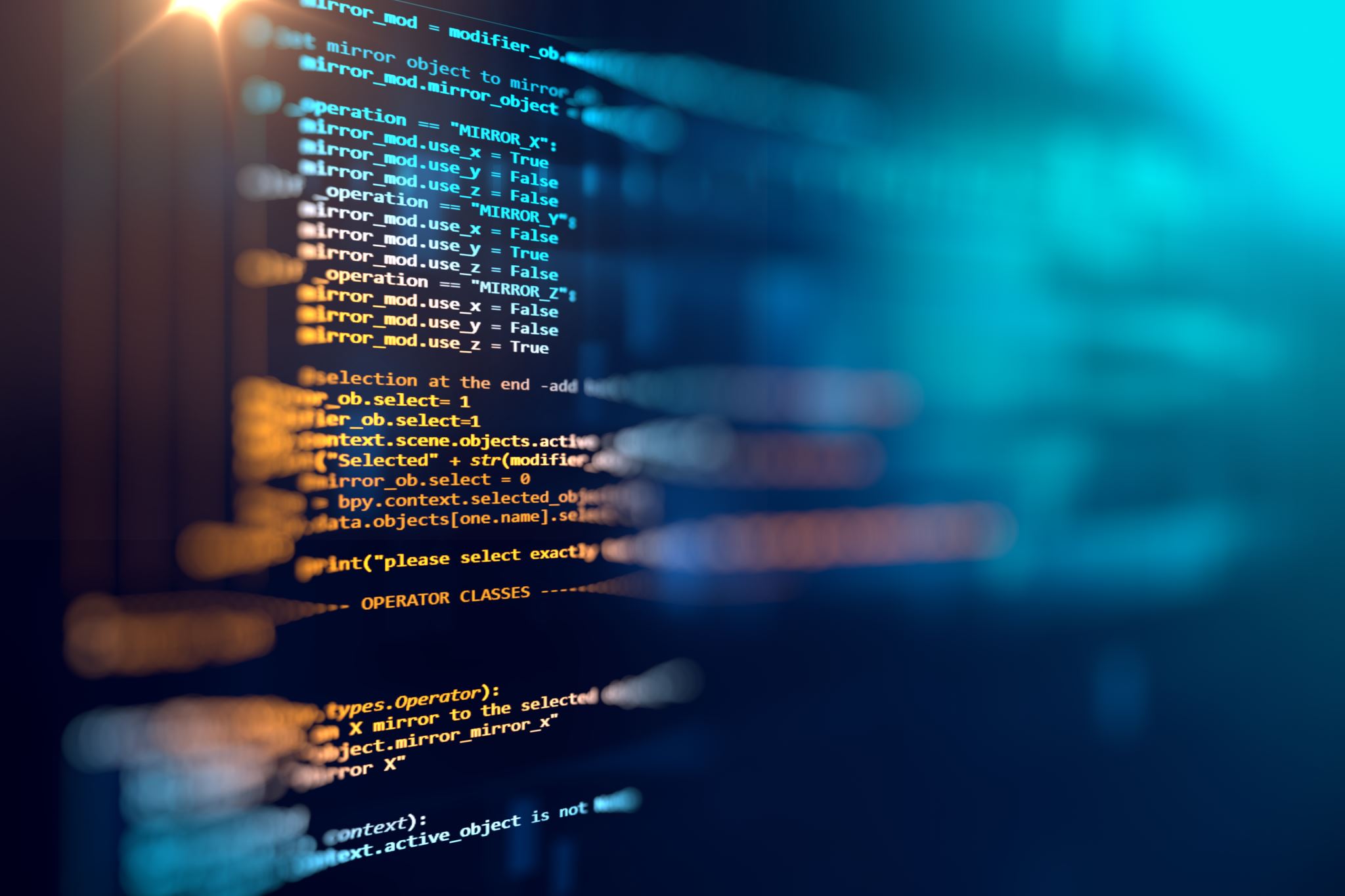 Kybernetické útoky
8
CORE20 – Digitální svět - Kyberbezpečnost
Definice
Kybernetický útok

„Útok na IT infrastrukturu za účelem způsobit poškození a získat citlivé či strategicky důležité informace. Používá se nejčastěji v kontextu politicky či vojensky motivovaných útoků.“




Zdroj: JIRÁSEK, Petr, Luděk NOVÁK a Josef POŽÁR. Výkladový slovník kybernetické bezpečnosti: Cyber security glossary. Třetí aktualizované vydání. Praha: Policejní akademie ČR v Praze, 2015. ISBN 978-80-7251-436-6.
9
CORE20 – Digitální svět - Kyberbezpečnost
[Speaker Notes: Formální definice zní takto, ale o tom to v rámci těchto dvou lekcí nebude]
Kybernetické útoky
Nejčastější typy:
 Techniky sociálního inženýrství
 Sextortion
 Malware
 Ransomware
Méně časté:
 Odepření služby (DDoS)
 Man-in-the-Middle
 Drive-by-download
10
CORE20 – Digitální svět - Kyberbezpečnost
Kybernetické útoky – NÚKIB (říjen 2021)
Zdroj: https://www.nukib.cz/download/publikace/vyzkum/Kyberneticke_incidenty_2021-10.pdf
11
CORE20 – Digitální svět - Kyberbezpečnost
Motivace útočníků
Finanční zisk – jasná motivace za účelem obohacení
 Výzva a soupeření – nejen jedinci, ale také státní aktéři
 Pomsta – neutralizace či poškození „nepřítele“
 Vydíraní – psychologický, politický či ekonomický záměr
 Škodolibost – konkurenční boj
 Pokusy „script kiddies“ – první dětské krůčky
 Hacktivismus – spojením hackingu a aktivismu, politiky a technologie
12
CORE20 – Digitální svět - Kyberbezpečnost
[Speaker Notes: Hacktivismus je spojením hackingu a aktivismu, politiky a technologie. Více podrobně hacktivismus je popisován jako hacking k politickým účelům. Používané metody útoků

Blokování webových stránek a e-mailových schránek
Narušování obsahu webových stránek
Spamming]
Jsou KB útoky bežné?
Po celém světě neustále probíhá velké množství útoků
V roce 2019 KB útok každých 39 sekund, v roce 2021 již každých 11 sekund (ransomware)
 Převládají generické útoky na uživatele (IT již dostatečně odolné)
Masivní, jednoduché, cenově efektivní a hlavně úspěšné
Techniky sociálního inženýrství, sextortion, malware + ransomware, DDoS
 Můžete se přesvědčit na vlastní oči
https://cybermap.kaspersky.com/
13
CORE20 – Digitální svět - Kyberbezpečnost
[Speaker Notes: According to estimates from Cybersecurity Ventures, a new Ransomware attack will hit every 11 seconds in 2021

Ještě dva roky dozadu se uvádělo každých 39 sekund.]
Situace (nejen) na MUNI
Zvyšující se počet KB událostí a incidentů (zdroj: CSIRT-MU)​
 2019: 111 317 pokusů o KB útok a 541 incidentů​ (ručně řešených)
 2020: 121 290 pokusů (nárůst o 9 %) o KB útok a 1 494 incidentů (nárůst o 200 %)​
 Varování NÚKIB ze dne 24. 2. 2021​
 Č.j. 1506/2021-NÚKIB-E/310​
 55–70 % pravděpodobnost útoků typu ransomware v horizontu 1-2 let na VVŠ v ČR​
 Ohrožen výzkum a vývoj (obecně pak Know-how) na VVŠ​
 Útoky na nemocnice na jaře 2020 a knihovny na jaře 2021
14
CORE20 – Digitální svět - Kyberbezpečnost
MUNI jako zdroj/cíl KB útoků
Druhá největší univerzita v ČR
 Celkem 10 fakult
 6 300+ zaměstnanců a 33 000+ studentů
 27 000+ denně komunikujících IP adres
 2 spravované VIS (IS MU a ESIS MU)
 2x 40GE připojení do akademické sítě Cesnet2
 1x Kyberbezpečnostní tým CSIRT-MU
15
CORE20 – Digitální svět - Kyberbezpečnost
[Speaker Notes: Sečteno a podtrženo dobrý zdroj i cíl útoku]
Útoky na MUNI
Útoky na uživatele 
 Phishingové a spear-phishingové kampaně
 Sextortion kampaně
 Malware kampaně (typicky spojené ransomware)
 Vishing
 Útoky na IT
 Zneužití zranitelností
 DDoS útoky
 Kompromitace strojů – zastaralé, nezabezpečené či nespravované SW a HW
16
CORE20 – Digitální svět - Kyberbezpečnost
[Speaker Notes: Phishingové a spear- phishingové kampaně = https://csirt.muni.cz/about-us/news/spear-phishing_october2020
Malwarové kampaně = https://csirt.muni.cz/about-us/news/update_june_malware
Vishing = https://csirt.muni.cz/about-us/news/vishing]
Jak to (zjednodušene) funguje v praxi?
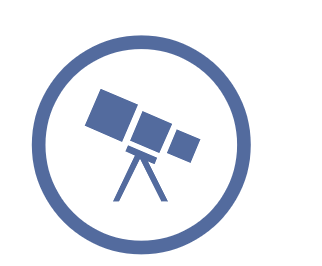 Fáze 1: průzkum prostředí
Fáze 2: skenování cíle
Fáze 3: získání přístupu
Fáze 4: využití/udržování přístupu
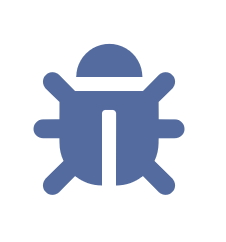 17
CORE20 – Digitální svět - Kyberbezpečnost
[Speaker Notes: Útočník postupuje v nasledujícím pořadí:
1) Průzkum prostředí je pokus získat informace o cíleném počítači a sítích bez aktivního zapojení do systémů. Jak můžete získat takové informace o síti, systémech a používaném softwaru? Fyzické vloupání, Google, webové stránky, diskusní skupiny, sociální inžinérství, získaní informacií o používaném hardwaru, IP adresách, e-mailových adresách administrátoru, ...
2) Skenování je aktivní získávání informací o cílených počítačích a sítích. Například informace o síti, routri, IP adresách nebo verzech softwaru nainstalovaném na zařízeních v síti
3) Získání přístupu do sítě a systémů s cílem získat k nim přístup a relevantní informace. Například pomocí viru, červu, trojské koně, prolomení hesla, ukradnutí přihlašovacích údaju, ...
4) Využití chyby nebo zranitelnosti k tomu, aby došlo k nezamýšlenému nebo neočekávanému chování na počítačovém softwaru nebo hardwaru. Například pomocí ransomwaru, trojského koně, spywaru, virusu, červu nebo adwaru]
Jak to (častěji) funguje v praxi?
18
CORE20 – Digitální svět - Kyberbezpečnost
[Speaker Notes: Útočník postupuje v nasledujícím pořadí:
1) Průzkum prostředí je pokus získat informace o cíleném počítači a sítích bez aktivního zapojení do systémů. Jak můžete získat takové informace o síti, systémech a používaném softwaru? Fyzické vloupání, Google, webové stránky, diskusní skupiny, sociální inžinérství, získaní informacií o používaném hardwaru, IP adresách, e-mailových adresách administrátoru, ...
2) Skenování je aktivní získávání informací o cílených počítačích a sítích. Například informace o síti, routri, IP adresách nebo verzech softwaru nainstalovaném na zařízeních v síti
3) Získání přístupu do sítě a systémů s cílem získat k nim přístup a relevantní informace. Například pomocí viru, červu, trojské koně, prolomení hesla, ukradnutí přihlašovacích údaju, ...
4) Využití chyby nebo zranitelnosti k tomu, aby došlo k nezamýšlenému nebo neočekávanému chování na počítačovém softwaru nebo hardwaru. Například pomocí ransomwaru, trojského koně, spywaru, virusu, červu nebo adwaru]
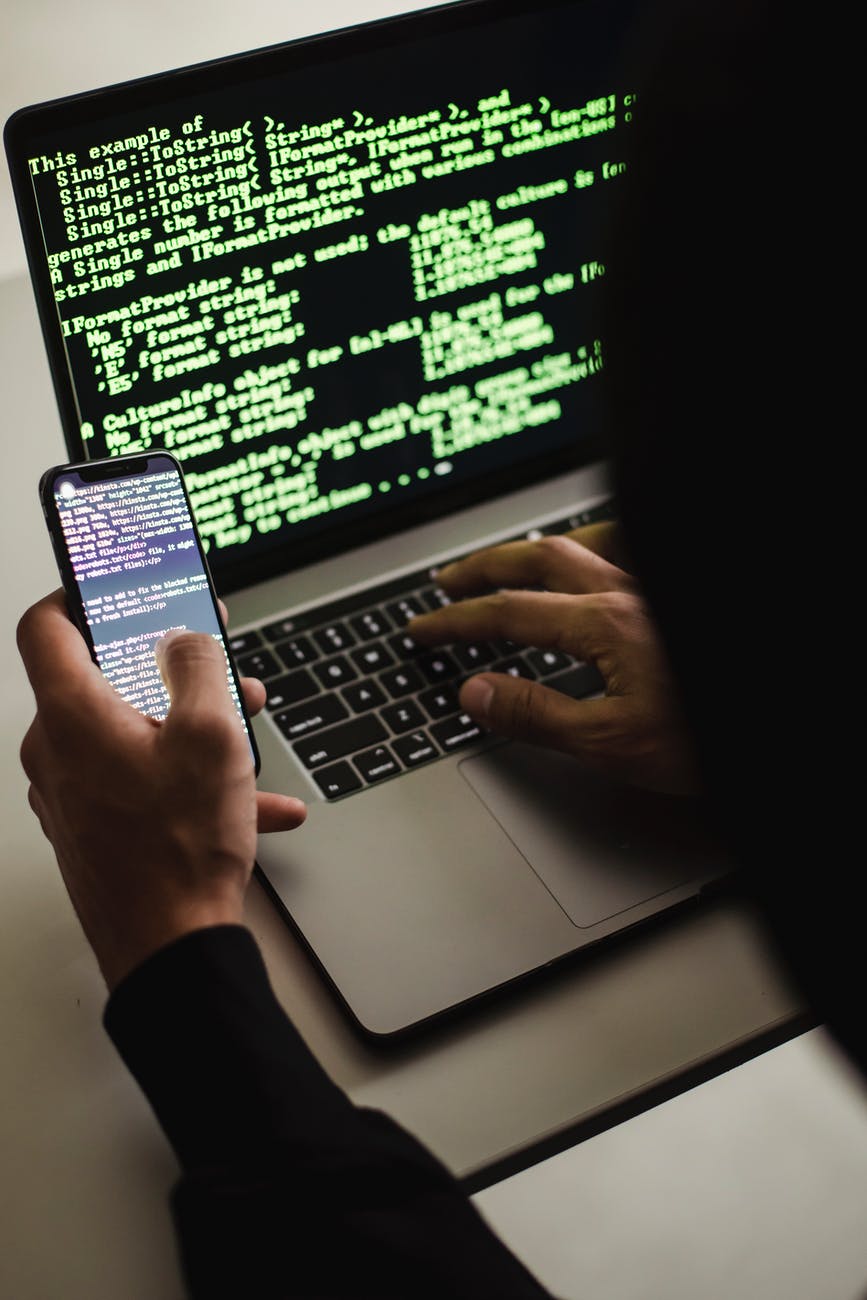 Najčastejší formy kybernetických útoků
19
CORE20 – Digitální svět - Kyberbezpečnost
Techniky sociálního inženýrství
20
CORE20 – Digitální svět - Kyberbezpečnost
Techniky sociálního inženýrství
Využívají psychologickou manipulaci, zneužívají naši zvědavost, strach či nepozornost k vylákaní přihlašovacích nebo osobních údajů.
Phishing
Spear-phishing
Vishing
Baiting
Trashing
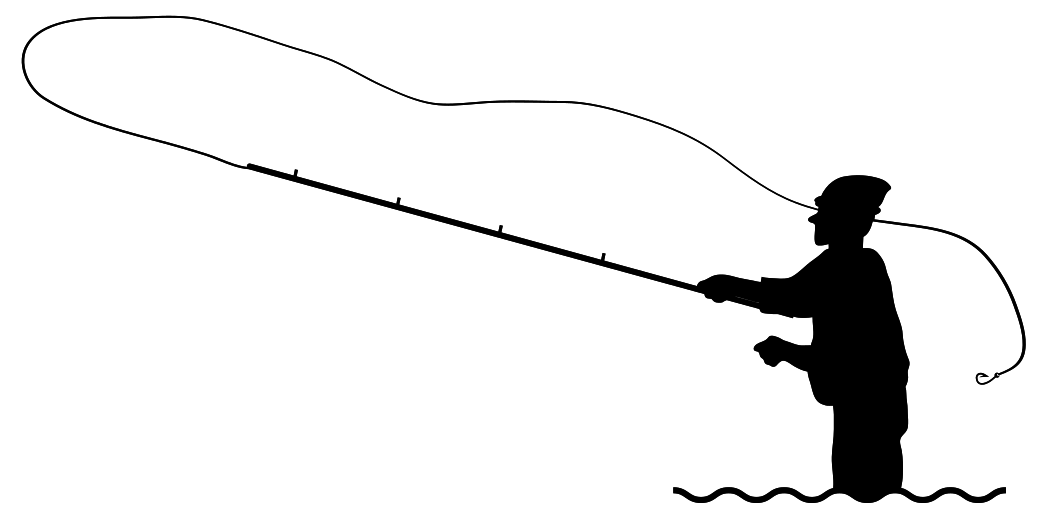 21
CORE20 – Digitální svět - Kyberbezpečnost
[Speaker Notes: Využívají jednu z nejcitlivějších metod – psychologickou manipulaci, a to skrze naše přirozené lidské Achillovy paty, tedy například zvědavost, strach či nepozornost. Skrze tento typ manipulace dokáže útočník svou oběť dokonale oklamat, ta se může následně dopustit bezpečnostní chyby a poskytnout tak útočníkovi informace v podobě citlivých údajů a přístupových práv, nebo rovnou peněžních částek.]
Kurz technik sociálníhoinženýrství
Příběhy sociálního inženýrství
Zdroj: https://security.muni.cz/socialni_inzenyrstvi
22
CORE20 – Digitální svět - Kyberbezpečnost
[Speaker Notes: Kurz vytvořený CSIRTem, v kterém jsou nejčastejší formy technik sociálního inženýrství 
vysvetleny pomocí příbehu ze života.]
Phishing
23
CORE20 – Digitální svět - Kyberbezpečnost
Phishing
Jedna z nejčastějších technik sociálního inženýrství
 Za účelem vylákání přihlašovacích údajů
 Často generické varianty – anglické mutace
 Špatná čeština – použití překladače
 Užívané varianty:
 Generic phishing – požadavek na přihlašovací údaje přímo součást textu zprávy
 URL phishing – odkaz na URL v těle e-mailu
 Malware phishing – zaslání malware v příloze e-mailu
24
CORE20 – Digitální svět - Kyberbezpečnost
[Speaker Notes: Jak se bránit?

Pouzivejte záslepku kamery
Hlídejte si oprávnění aplikací a programů 
Neposílejte intimní fotografie neznámým lidem
Když tak činíte, například při komunikací s partnerem. Snažte se o to, aby jste na fotografii nebyli identifikovatelní
Zminit revenge porn]
Phishing – příklad
25
CORE20 – Digitální svět - Kyberbezpečnost
[Speaker Notes: Je několik základních kroků pomocí kterých lze phishing snadněji odhalit:
1.) Vždy si jako první všímejte adresní řádek, URL adresu. Je adresa správně napsána? protože vaše banka zřejmě nebude posílat e-mail například z čínské domény.
2.) Slabá jazyková úroveň – pravopisné chyby, překlepy a neobvyklé větné formulace často naznačují, že jde o falešnou zprávu. Stejně jako Caps lock v celém emailu je varovný signál. 
4.) Neočekávaná korespondence – nevyžádané zprávy od banky nebo poskytovatele online služeb jsou velmi neobvyklé a podezřelé.
5.) Pocit naléhavosti – phishingové zprávy se často svým obsahem pokoušejí přimět oběť jednat rychle a neuváženě.
6.) Nabídka, která se nedá „odmítnout“ – pokud zní zpráva až příliš dobře na to, aby to byla pravda, téměř vždy jde o podvod. Většinou jde o zprávy typu, že jste vyhráli obrovské množství peněz nebo jste získali dědictví po vzdáleném příbuzném.]
Phishing – příklad
26
CORE20 – Digitální svět - Kyberbezpečnost
[Speaker Notes: Je několik základních kroků pomocí kterých lze phishing snadněji odhalit:
1.) Vždy si jako první všímejte adresní řádek, URL adresu. Je adresa správně napsána? protože vaše banka zřejmě nebude posílat e-mail například z čínské domény.
2.) Slabá jazyková úroveň – pravopisné chyby, překlepy a neobvyklé větné formulace často naznačují, že jde o falešnou zprávu. Stejně jako Caps lock v celém emailu je varovný signál. 
4.) Neočekávaná korespondence – nevyžádané zprávy od banky nebo poskytovatele online služeb jsou velmi neobvyklé a podezřelé.
5.) Pocit naléhavosti – phishingové zprávy se často svým obsahem pokoušejí přimět oběť jednat rychle a neuváženě.
6.) Nabídka, která se nedá „odmítnout“ – pokud zní zpráva až příliš dobře na to, aby to byla pravda, téměř vždy jde o podvod. Většinou jde o zprávy typu, že jste vyhráli obrovské množství peněz nebo jste získali dědictví po vzdáleném příbuzném.]
Spear-phishing
27
CORE20 – Digitální svět - Kyberbezpečnost
Spear-phishing
Pokročilejší verze phishingu, které je již přímo zacílena
 Důkladné zpracování, včetně jazykové stránky
 Přesně zamířena na správné osoby či místa v organizaci
 Těžko rozpoznatelné i pro zkušené uživatele (pouze malé a detailní rozdíly)
 Většinou předchází delší a hlubší sledování cíle (oběti)
 Typicky prvotní fází většího a sofistikovaného útoku
Hrozba Emotet-Trickbot-Ryuk (Downloader-Malware-Ransomware)
28
CORE20 – Digitální svět - Kyberbezpečnost
[Speaker Notes: Jak se bránit?

Pouzivejte záslepku kamery
Hlídejte si oprávnění aplikací a programů 
Neposílejte intimní fotografie neznámým lidem
Když tak činíte, například při komunikací s partnerem. Snažte se o to, aby jste na fotografii nebyli identifikovatelní
Zminit revenge porn]
Jedná se o legitimní přihlášení do IS MU?
29
CORE20 – Digitální svět - Kyberbezpečnost
[Speaker Notes: Tečka vs pomlčka]
A co toto?
30
CORE20 – Digitální svět - Kyberbezpečnost
[Speaker Notes: Tečka vs pomlčka]
Kde je rozdíl?
31
CORE20 – Digitální svět - Kyberbezpečnost
[Speaker Notes: Tečka vs pomlčka]
Spear-phishing – příklad
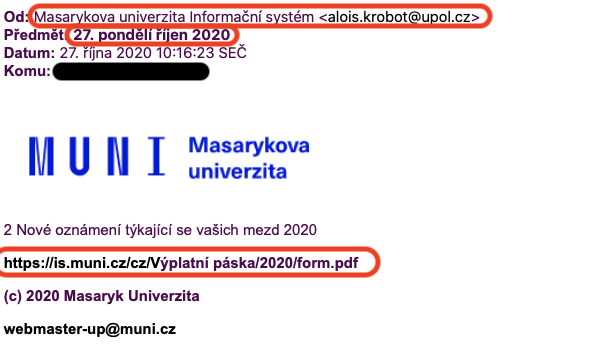 32
CORE20 – Digitální svět - Kyberbezpečnost
[Speaker Notes: Ransomware.

Jak se stane, že vám někdo zašifruje data na celém zařízení]
Spear-phishing – příklad
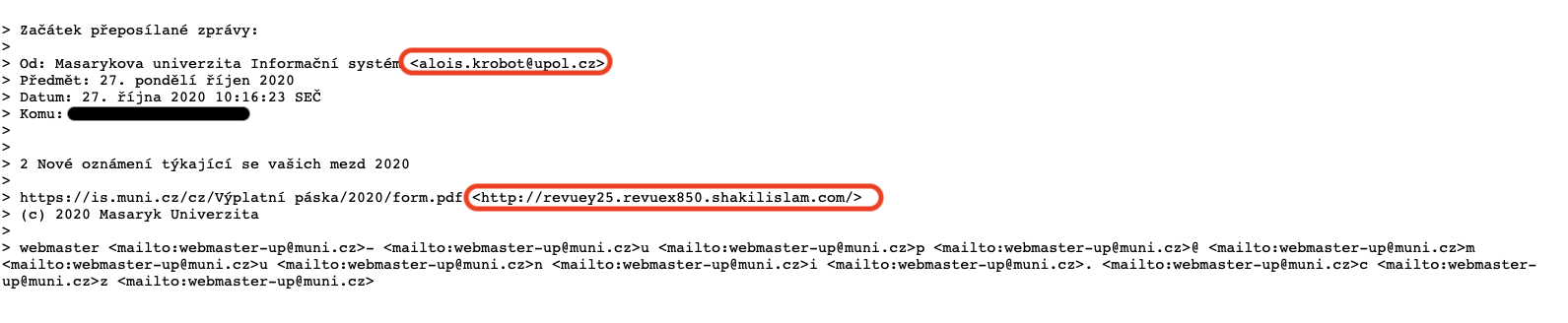 33
CORE20 – Digitální svět - Kyberbezpečnost
[Speaker Notes: Ransomware.

Jak se stane, že vám někdo zašifruje data na celém zařízení]
Spear-phishing – příklad
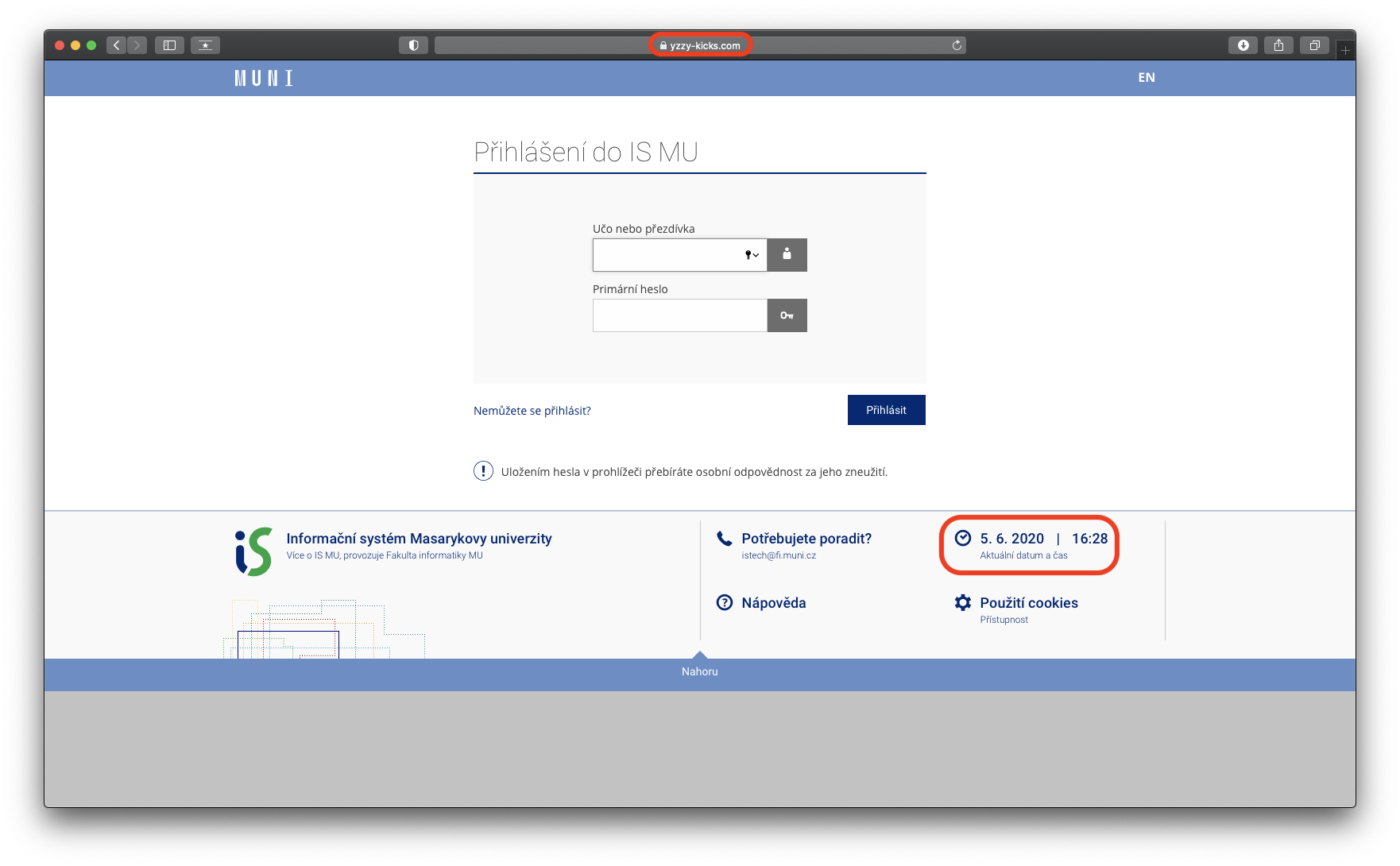 34
CORE20 – Digitální svět - Kyberbezpečnost
[Speaker Notes: Ransomware.

Jak se stane, že vám někdo zašifruje data na celém zařízení]
Sextortion
35
CORE20 – Digitální svět - Kyberbezpečnost
Sextortion
Vydírání obětí sexuálním kontextem za pomoci relativně důvěryhodné zprávy
 Vyskytuje se i jako forma kyberšikany
 Častou cílovou skupinou jsou dospívající lidé, vysoce postavené či spořádaní osoby
 Vyděračské e-maily obvykle:
 Bývají zasílány masově (plané výhrůžky)
 Požadují poplatek relativně malého množství peněz (např. 200-250 USD)
 Snaží se uživatele dostat do časového stresu (zaplať do 24-48 hodin)
 Obsahují „jako důkaz“ legitimní přihlašovací údaje uživatele (typicky z nějakého úniku dat – např. Mall.cz)
 Výhružky se ale mohou skutečně naplnit, pokud útočník například pomocí Spyware odposlouchává zařízení nebo sleduje webkameru.
36
CORE20 – Digitální svět - Kyberbezpečnost
[Speaker Notes: Jak se bránit?

Pouzivejte záslepku kamery
Hlídejte si oprávnění aplikací a programů 
Neposílejte intimní fotografie neznámým lidem
Když tak činíte, například při komunikací s partnerem. Snažte se o to, aby jste na fotografii nebyli identifikovatelní
Zminit revenge porn]
Sextortion – příklad
37
CORE20 – Digitální svět - Kyberbezpečnost
[Speaker Notes: Sextorion
Rozesílá se masivně. Tento konkrétní email se netýká vás, obdrželi jej pravděpodobně tisíce uživatelů
Proč platba v kryptoměně? Zkusit se zeptat studentů  
Existuji i případy, kdy skutečně útočník pomocí Spyware snímá obrazovku zařízení nebo nahrává přes webkameru. Vydírání oběti pak může skončit velmi tragicky. 
Dávejte si pozor, kdy a proč se vám rozsvítí ledka na webkameře, pokud to není vaším záměrem – hned problém řešte. Ideálně používejte záslepku, může ušetřit hodně trápení.]
Malware
38
CORE20 – Digitální svět - Kyberbezpečnost
Malware
Škodlivý kód, který se šíří prostřednictvím bezpečnostních zranitelností v systémech, na kterých nebyly nainstalovány potřebné záplaty či aktualizace.
 Časté iniciální doručení za pomoci spear-phishingu, USB flash či Drive-by-download
 Základní typy malware:
 Trojské koně
 Ransomware
 Spyware
 Viry a červy
 Backdoor
 Downloadery
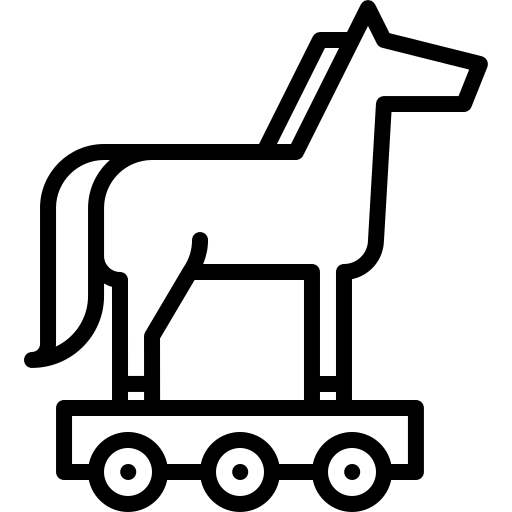 39
CORE20 – Digitální svět - Kyberbezpečnost
[Speaker Notes: Malware zahrnuje všechny druhy škodlivého softwaru včetně nejznámějších forem, jako jsou trojské koně, ransomware, viry, a červi.
 
Malware se šíří prostřednictvím bezpečnostních zranitelností v systémech, na kterých nebyly nainstalovány potřebné záplaty či aktualizace. Následně může obcházet bezpečnostní opatření, ukrývat se v paměti nebo napodobovat legitimní aplikace s cílem vyhnout se odhalení. Malware se snaží na infikovaném zařízení chovat co nejvíce nenapadne, aby ideálně nebyl odhalen vůbec nebo alespoň co nejpozději.
 
V současnosti zůstává jedním z nejefektivnějších prostředků vniknutí škodlivého kódu do systému ten nejslabší článek v řetězci – a to člověk. Dobře vypracované e-maily se škodlivými přílohami se ukázaly být efektivním a zároveň levným způsobem, jak napadnout systém. K dosažení tohoto cíle je přitom zapotřebí pouze jedno špatné kliknutí. Prostřednictvím kterého si do svého zařízení stáhneme infikovanou přílohu.]
Malware
Hrozba (Emotet-Ostap)-Trickbot-Ryuk
Spear-phishing – iniciální vektor (neuhrazená pohledávka či faktura)
Emotet či Ostap – Downloader.JS (pomocí VBA maker v souborech)
Trickbot – malware (komunikace s C&C serverem)
Ryuk – ransomware (šifrování dat na disku)

 https://blog.iinfosec.com/ransomware-attack-analysis
40
CORE20 – Digitální svět - Kyberbezpečnost
[Speaker Notes: Malware zahrnuje všechny druhy škodlivého softwaru včetně nejznámějších forem, jako jsou trojské koně, ransomware, viry, a červi.
 
Malware se šíří prostřednictvím bezpečnostních zranitelností v systémech, na kterých nebyly nainstalovány potřebné záplaty či aktualizace. Následně může obcházet bezpečnostní opatření, ukrývat se v paměti nebo napodobovat legitimní aplikace s cílem vyhnout se odhalení. Malware se snaží na infikovaném zařízení chovat co nejvíce nenapadne, aby ideálně nebyl odhalen vůbec nebo alespoň co nejpozději.
 
V současnosti zůstává jedním z nejefektivnějších prostředků vniknutí škodlivého kódu do systému ten nejslabší článek v řetězci – a to člověk. Dobře vypracované e-maily se škodlivými přílohami se ukázaly být efektivním a zároveň levným způsobem, jak napadnout systém. K dosažení tohoto cíle je přitom zapotřebí pouze jedno špatné kliknutí. Prostřednictvím kterého si do svého zařízení stáhneme infikovanou přílohu.]
Malware – příklad
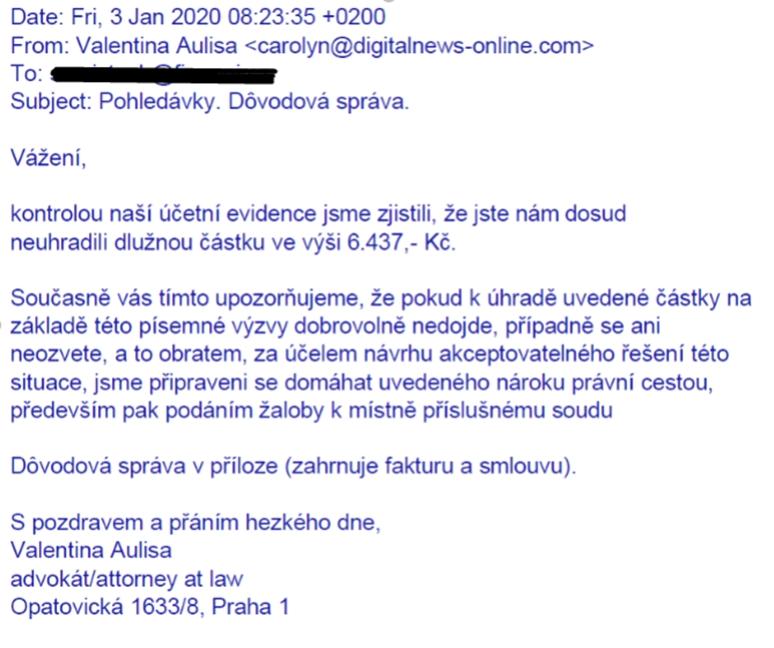 41
CORE20 – Digitální svět - Kyberbezpečnost
[Speaker Notes: Ransomware.

Jak se stane, že vám někdo zašifruje data na celém zařízení]
Malware – formální popis útoku
42
CORE20 – Digitální svět - Kyberbezpečnost
Ransomware
43
CORE20 – Digitální svět - Kyberbezpečnost
Ransomware
Škodlivý SW určený k zašifrování dat oběti s cílem požadovat výkupné
 Dnes často v rámci útoků na nemocnice nebo vysoké školy
 Ve většině případů se jedná čistě o formu businessu
 Útočníci chtějí vydělat peníze a poskytují k tomu i patřičné zázemí
 Lze použít i jako útok v rámci nekalé soutěže mezi konkurenčními firmami
 Jen zřídka se jedná o osobní typ útoku
 Zálohování pro obnovu dat nemusí vždy stačit
 Útočníci vyhrožují zneužitím či prodejem „tajemství“ z odcizených dat
44
CORE20 – Digitální svět - Kyberbezpečnost
[Speaker Notes: Často zasahuje například nemocniční zařízení nebo vysoké školy.

Ve většině případů se jedná čistě o formu businessu, útočníci chtějí vydělat peníze. 

Může se použít i jako útok nekalé soutěže mezi konkurenčními firmami. 

Zřídka se jedná o osobní typ útoku.]
Odepření služby (DDoS)
45
CORE20 – Digitální svět - Kyberbezpečnost
Odepření služby (DDoS)
Zahlcení cílového bodu (služby či stroje) falešnými žádostmi, čímž dojde k znemožnění vykonávání legitimní činnosti
 Přetažení zařízení, služby či sítě vede k omezení provozu
 Legitimní uživatelé se tak nemohou dostat například na webovou stránku
Typickou metodou reflexe (odražení) či amplifikace (zesílení)

 Denial of Service attack (DoS)
 Distributed Denial of Service attack (DDoS)
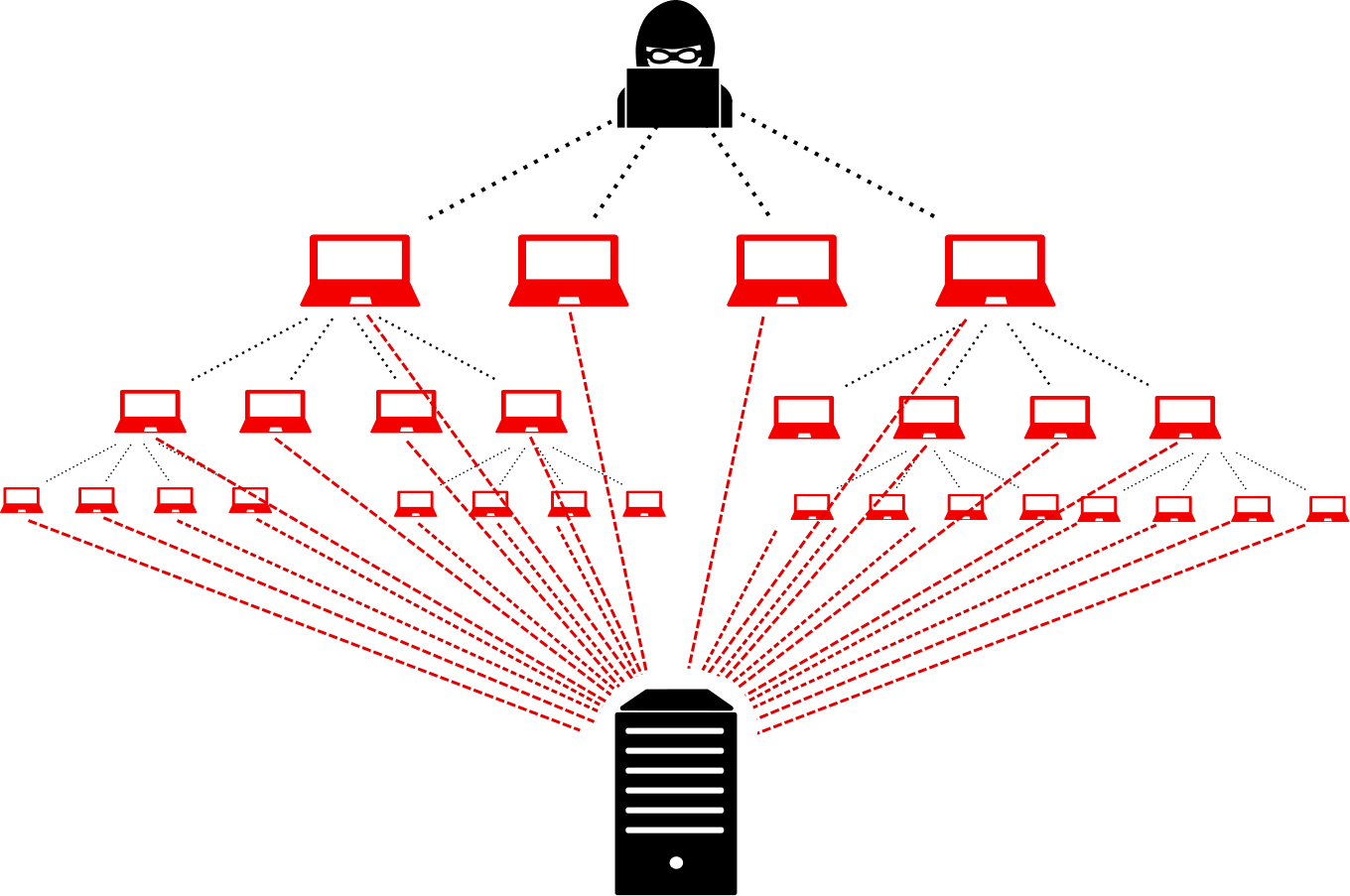 46
CORE20 – Digitální svět - Kyberbezpečnost
Man-in-the-Middle
47
CORE20 – Digitální svět - Kyberbezpečnost
Man-in-the-Middle
Odposlouchávání komunikace typicky v rámci počítačové sítě
 Mezi uživatelem a aplikací, mezi dvěma uživateli, mezi dvěma službami
 Oblíbený způsob realizace za pomoci bezplatné veřejné WiFi sítě bez hesla
Správce (hacker) vidí všechen síťový provoz přihlášených uživatelů
 Útočníci rovněž využívají webových stránek šifrovaných protokolů (HTTPs)
 Sofistikované útoky pak počítají s „odstraněním“ šifrování (např. SSL Stripping)
 Ještě před navázáním šifrovaného spojení
 Teoretická možnost „rozbíjet“ již ustanovené spojení, nicméně velmi výpočetně náročné
 Nicméně s TLS certifikátem jde samozřejmě všechno lépe (platí pro obě strany)
48
CORE20 – Digitální svět - Kyberbezpečnost
[Speaker Notes: Zmínit hlavně praktické příklady ze života, a to veřejné wifi síte bez hesla a HTTP stránky.]
Drive-by-download
49
CORE20 – Digitální svět - Kyberbezpečnost
Drive-by-download
Neúmyslné stažení počítačového softwaru z internetu
 Stahování, které uživatal autorizoval, aniž by si byl vědom důsledků
 Jakékoli stažení, ke kterému dojde bez vědomí uživatele
 Odkazy na různá úložiště (Google Drive, Úschovna, RapidShare)
 Stažený soubor se tváří jako legitimní SW (často s překvapením)
 Cracknuté či neoficiální verze aplikací
 Většinou dokáže odchytit antivirové řešení (pokud jej nevypnete)
50
CORE20 – Digitální svět - Kyberbezpečnost
Kyberkompas
Kurz základů informační bezpečnosti pro uživatele
Zdroj: https://security.muni.cz/cybercompass
51
CORE20 – Digitální svět - Kyberbezpečnost
Ochrana na úrovni uživatele
Mějte nainstalován antivirový program a udržujte jej aktualizovaný
Udržujte operační systém i aplikace aktuální
Vždy ověřujte adresu odesílatele zprávy a adresní řádek na webu (tzv. URL)
Neotvírejte e-maily a přílohy z podezřelých zdrojů
Vytvářejte silná hesla a změňte si všechny defaultní nebo opakovaně použitá hesla
Zrušte služby a účty, které se nepoužívají nebo už nejsou potřebné
Průběžně sledujte aktuální hrozby
Zálohujte a občas testujte zálohy
Hlašte bezpečnostní incidenty
Buďte kritičtí k tomu s čím se potkáte a pokud nevíte, ptejte se!
52
CORE20 – Digitální svět - Kyberbezpečnost
Ochrana na úrovni organizace
CSIRT = Computer Security Incident Response Team
 Tým odborníků nejen na počítačovou bezpečnost
 Činnosti:
 Reakce na kyberbezpečnostní události
 Koordinace řešení kyberbezpečnostních incidentů
 Minimalizace dopadů a škod
 Reportování nadřazeným CSIRT týmům
53
CORE20 – Digitální svět - Kyberbezpečnost
[Speaker Notes: K nejen se vrátit až po představení zkratky, Týmu odborníků a činností
Nejen – Datový analytici, Specialisté na vzdělávání či Penetrační testeři

Reakce na události a jejich koordinace pokud se z nich stanou incidenty
Nadřazené CSIRT týmy – CESNET-CERTS. Národní CSIRT.cz, v určitých případech vládní GovCERT]
CSIRT-MU
Naše mise
Masarykova univerzita je moderní vzdělávací instituce, pro niž je bezpečné kyberprostředí nezbytné. Naším cílem je zajistit, aby takové skutečně bylo. Toho dosahujeme výzkumem aktuálních hrozeb a možností jejich potlačení, stejně tak vzděláváním uživatelů a IT expertů.
Akademický CSIRT
Inovace prostřednictvím VaV projektů
Základní i aplikovaný výzkum (MŠMT, MV ČR, MO)
Projekty s průmyslovými partnery (TA ČR)
CRP projekty (MŠMT, MU)
Ostatní (FR CESNET)
Zajištění provozní bezpečnosti organizace
Studenti a zaměstnanci univerzity 
IP adresy z rozsahů 147.251.0.0/16 a 2001:718:801::/48
Doména muni.cz
Významné informační systémy dle ZoKB
54
CORE20 – Digitální svět - Kyberbezpečnost
[Speaker Notes: - Naší misí je zajištění bezpečného kyberprostření na univerzitě.
Model akademického CSIRTu
Zmínit pouze oblasti, nečíst odrážky]
Poskytované kategorie služeb pro univerzitu
55
CORE20 – Digitální svět - Kyberbezpečnost
[Speaker Notes: Portfolio či kategovie služeb, kromě reakce na hlášení incidentů se jedná i o penetrační testování a vzdělávání]
Přehled činností
Provoz certifikovaného bezpečnostního týmu CSIRT-MU (TF-CSIRT)
Plnění povinností daných Zákonem o kybernetické bezpečnosti (ZoKB)
Poskytování součinnosti bezpečnostním složkám ČR (PČR, NCOZ, NÚKIB)
Spolupráce s národními a mezinárodními bezpečnostními týmy (CESNET-CERTS, CSIRT.CZ)
Spolupráce s CIT na jednotlivých fakultách
Penetrační testování univerzitních systémů
V poslední době např. MUNI Pomáhá, JobCheckIN
Osvěta a vzdělávání univerzitních uživatelů a skupin
Kyberkompas, kurzy U3V a CŽV, školení správců
56
CORE20 – Digitální svět - Kyberbezpečnost
[Speaker Notes: Přehled primárních činností, ze kterých se sestávají jednotlivé poskytované služby. JobCheckIN na žádost paní pověřenkyně.]
Přehled dalších činností
Provoz zabezpečeného IS v režimu „Vyhrazené“
Zákon č. 412/2005 Sb. „o ochraně utajovaných informací“
Umožňuje univerzitě ucházet se o projekty v režimu „Vyhrazené“
Údržba a rozvoj bezpečnostních nástrojů
Každoroční investice ve výši několika mil. Kč
Výzkum a vývoj v oblasti kyberbezpečnosti
Inovace řešeny v rámci projektů aplikovaného výzkumu (výstupy nasazovány do provozu)
Aktuálně jsme řešitelé tří H2020 projektů, tří projektů bezpečnostního výzkumu MV ČR, dvou projektů MŠMT a jednoho projektu TA ČR
Publikace za posledních 5 let: 2016: 11, 2017: 19, 2018: 23, 2019: 29, 2020: 35
57
CORE20 – Digitální svět - Kyberbezpečnost
[Speaker Notes: Nemalá publikační činnost s rostoucím trendem.]
Co dělat v případe incidentu?
Nepředpokládáme, že budete odborníky na kyberbezpečnost – to je náš úkol
 Pokud si nejste zcela jistí, vždy raději incident nahlašte – budeme Vám vděční
 Pište na e-mailovou adresu csirt@muni.cz nebo využijte formulář na webu csirt.muni.cz

Identifikujte se
Popište problém
Přiložte důkazy
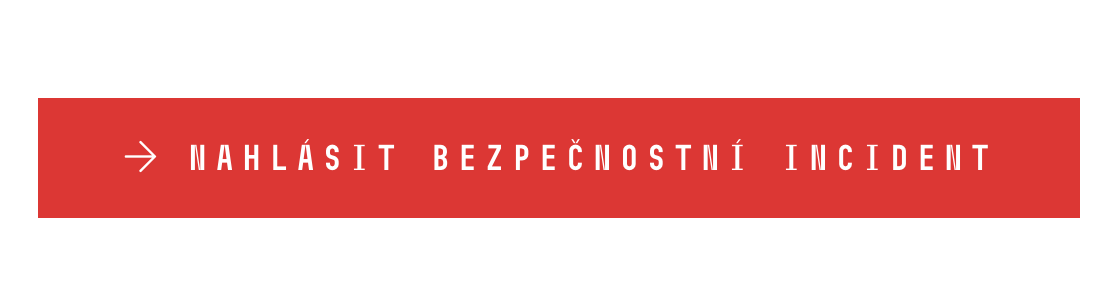 58
CORE20 – Digitální svět - Kyberbezpečnost
[Speaker Notes: 1. Identifikujte se Aneb: jméno, příjmení, UČO. Nezáleží na tom, zda nás kontaktujete přes soukromou či univerzitní adres nebo využijete formulář zde na stránce. Jen nezapomeňte uvést tuto trojici.
2. Popište problém
Zkuste vlastními slovy, ale podrobně popsat, co se stalo nebo právě děje. Každá drobnost výrazně dopomůže k vyřešení potíží, protože situaci lépe pochopíme. 
3. Přiložte důkazy
Leckdy není snadné problém popsat. Doporučujeme proto, abyste k vašim e-mailům přiložili například screenshoty obrazovky či texty podvodných e-mailů.]
Ochrana na úrovni CESNETu
CESNET – sdružení vysokých škol a AV ČR
 Spravuje e-infrastrukturu pro přenos, zpracování a ukládání dat, spolupráci mezi uživateli a týmy
 Připojuje VVŠ a AV ČR k ostatní výzkumným sítím a „normálnímu“ internetu
 Provoz kyberbezpečnostního týmu CESNET-CERTS
 Ochrana na úrovni perimetru
 Monitoring sítě, SIEM, detekce útoků, sdílení událostí, scrubbing centrum (ochrana před DDoS)
 Poskytování služby z pohledu NREN pro VVŠ
 Eduroam, správa identit, certifikáty, Metacentrum, penetrační testování, dohledové centrum
59
CORE20 – Digitální svět - Kyberbezpečnost
[Speaker Notes: CESNET – vlastní csirt tým.
Eduroam – zmínit jako příklad, studenti by si pak lépe mohli představit o čem je řeč]
Ochrana na úrovni státu
Národní úřad pro kybernetickou a informační bezpečnost (NÚKIB)
 Ústřední správní orgán pro kybernetickou bezpečnost včetně ochrany utajovaných informací v oblasti informačních a komunikačních systémů a kryptografické ochrany.
 Řídí se ZoKB (z. č. 181/2014) a VoKB (v. č. 82/2018)
 Provozuje kyberbezpečnostního týmu GovCERT
 Vyhodnocuje a ošetřuje aktuální rizika, vydání varování a definuje opatření
 Koordinuje řešení KB incidentů hlášených z KII, ISZS a VIS
 Provádí osvětovou a vzdělávací činnost
60
CORE20 – Digitální svět - Kyberbezpečnost
Chcete se dozvědět více?
Stránky CSIRT-MU – https://csirt.muni.cz
Bezpečnostní portál MUNI – https://security.muni.cz
Kurz Kyberkompas
Kurz GDPR
Techniky sociálního inženýrství
Projekt CRP-KYBER21
61
CORE20 – Digitální svět - Kyberbezpečnost
[Speaker Notes: Část informací po sobě zanecháváte takřka nevědomky: historii prohlížení, cookies – avšak jejich množství můžete zredukovat třeba nastavením (cookies) nebo využitím anonymního prohlížeče.
Vědomé sdílení informací (typicky na sociálních sítích) si pečlivě hlídejte: nastavte si soukromý profil, komunikujte (sdílejte) s lidmi, které znáte, zvažte, co opravdu potřebujete sdílet s celým kybersvětem.]
Témata esejí
Kyberhygiena jako návyk člověka v 21.století

 Kyberbezpečnost a její vliv na jiné obory

 Kyberútoky - moderní hrozba dnešní společnosti

 Phishingové útoky - moderní hrozba dnešní společnosti
62
CORE20 – Digitální svět - Kyberbezpečnost
Děkujeme za pozornost
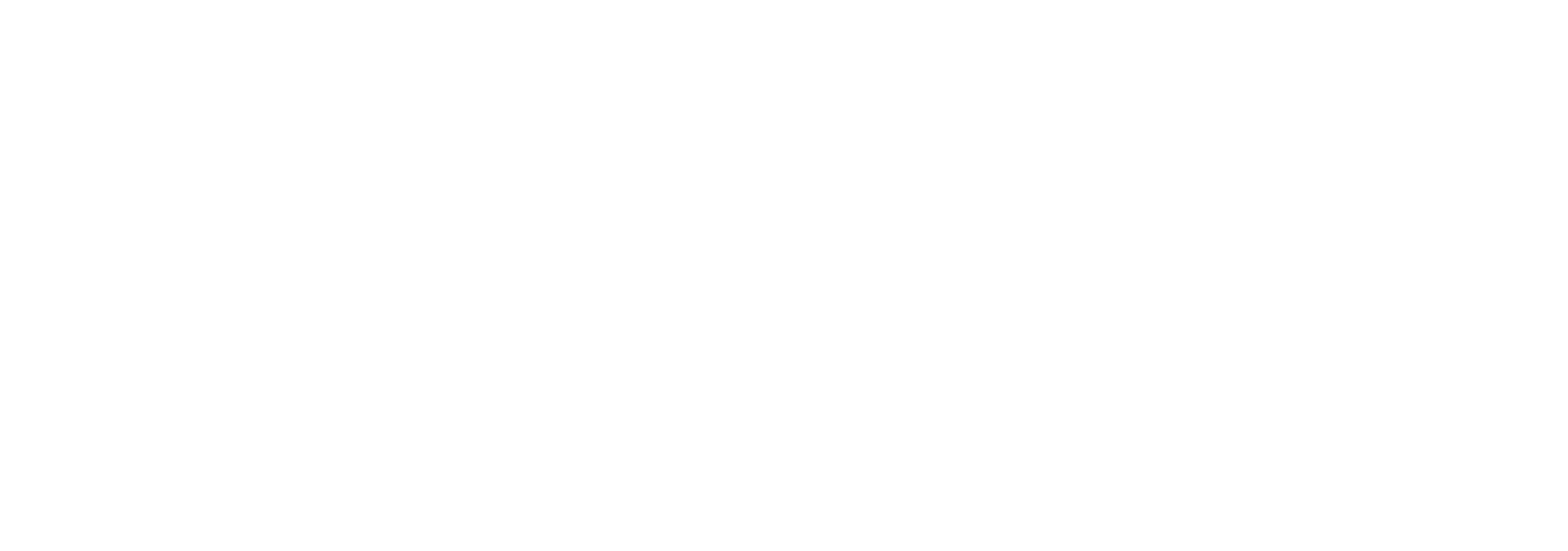 63
CORE20 – Digitální svět - Kyberbezpečnost